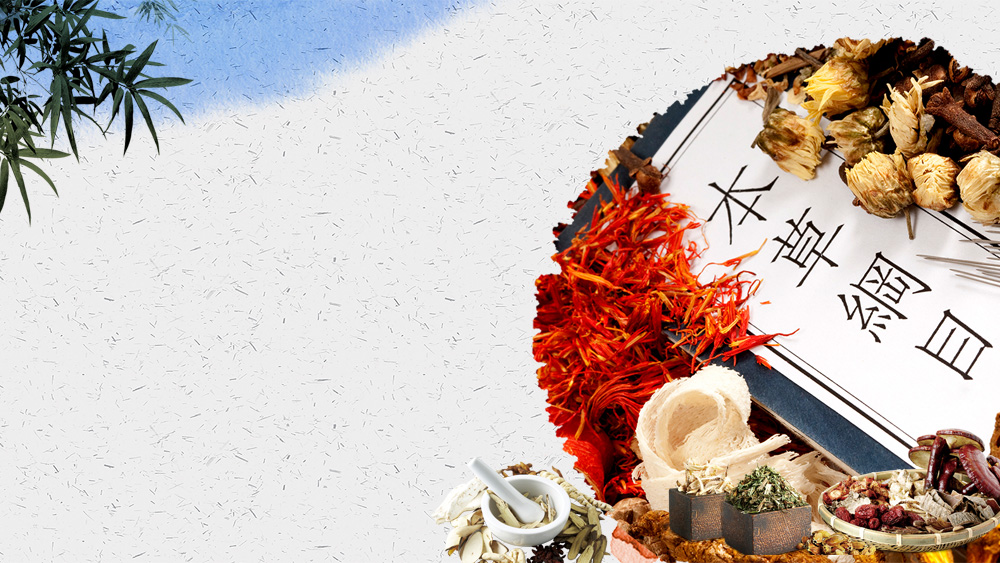 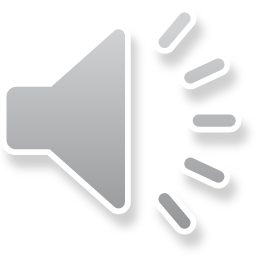 中医中药模版
[中医草药][美颜养生][中医文化]
部门：中医部  职务：中医经理
目录
点击添加相关标题文字
1
点击添加相关标题文字
2
CONTENTS
点击添加相关标题文字
3
点击添加相关标题文字
4
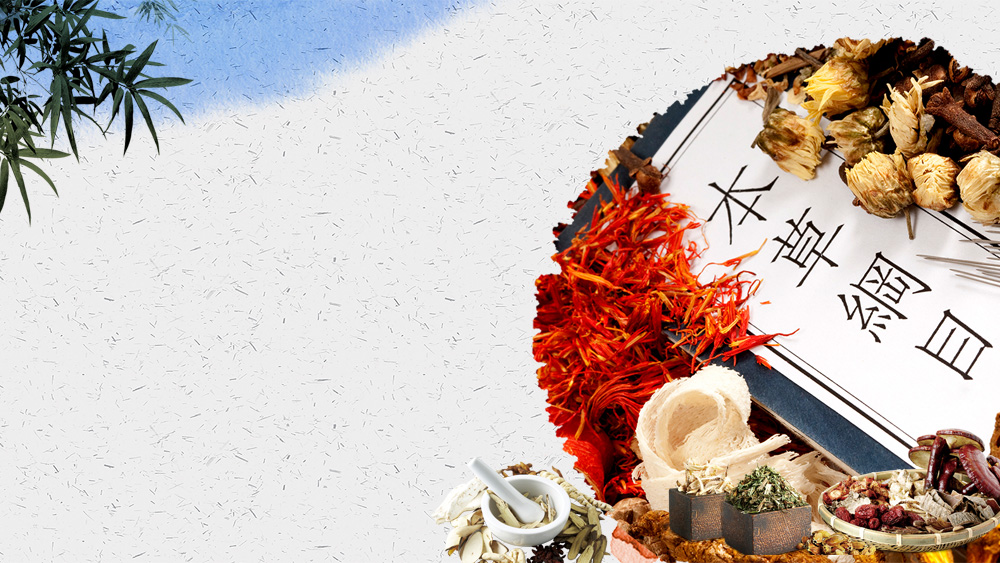 相关标题文字
年度工作概述
工作完成情况
成功项目展示
工作存在不足
标题文本预设
标题文本预设
此部分内容作为文字排版占位显示 （建议使用主题字体）
此部分内容作为文字排版占位显示 （建议使用主题字体）
输入标题
输入标题
输入标题
请填入你的内容，或通过复制内容后用右键选择只保留文本来粘贴内容。
请填入你的内容，或通过复制内容后用右键选择只保留文本来粘贴内容。
请填入你的内容，或通过复制内容后用右键选择只保留文本来粘贴内容。
标题文本预设
此部分内容作为文字排版占位显示（建议使用主题字体）
标题文本预设
此部分内容作为文字排版占位显示（建议使用主题字体）
标题文本预设
此部分内容作为文字排版占位显示（建议使用主题字体）
标题文本预设
标题文本预设
标题文本预设
标题文本预设
标题文本预设
标题文本预设
此部分内容作为文字排版占位显示 （建议使用主题字体）
此部分内容作为文字排版占位显示 （建议使用主题字体）
此部分内容作为文字排版占位显示 （建议使用主题字体）
此部分内容作为文字排版占位显示 （建议使用主题字体）
此部分内容作为文字排版占位显示 （建议使用主题字体）
此部分内容作为文字排版占位显示 （建议使用主题字体）
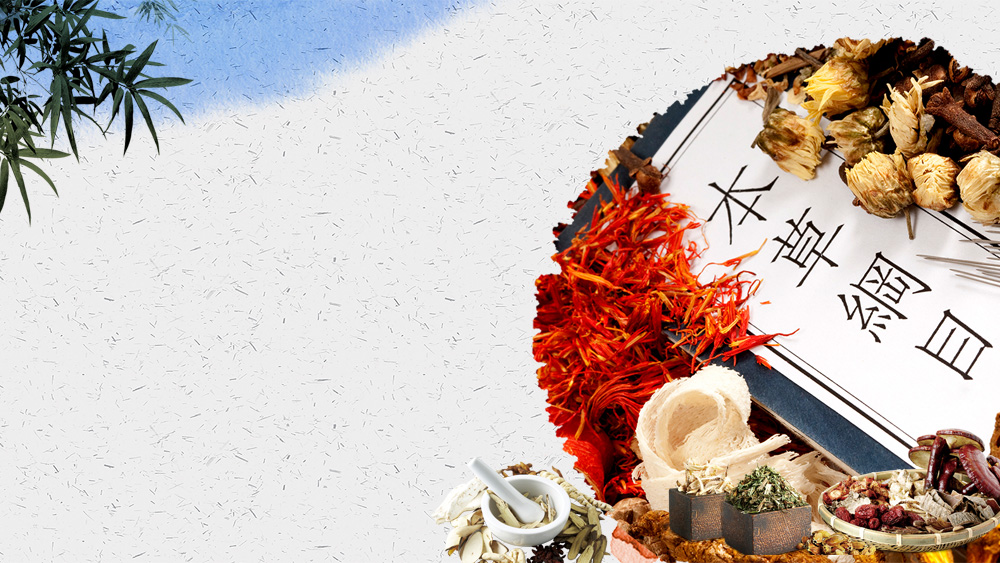 相关标题文字
年度工作概述
工作完成情况
成功项目展示
工作存在不足
此处添加标题
此处添加详细文本描述，建议与标题相关并符合整体语言风格，语言描述尽量简洁生动。
图片方案
此处添加详细文本描述，建议与标题相关并符合整体语言风格，语言描述尽量简洁生动。
1
视频方案
此处添加详细文本描述，建议与标题相关并符合整体语言风格，语言描述尽量简洁生动。
48%
65%
2
12%
27%
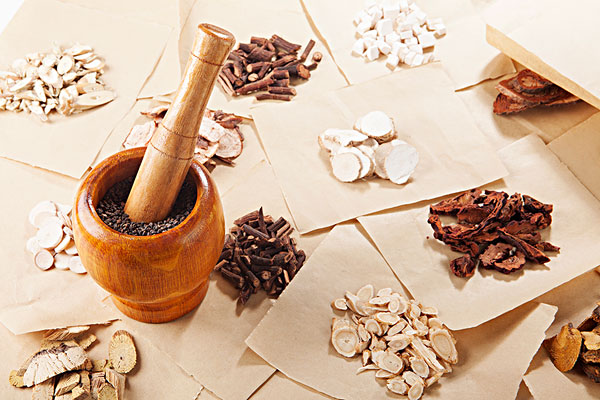 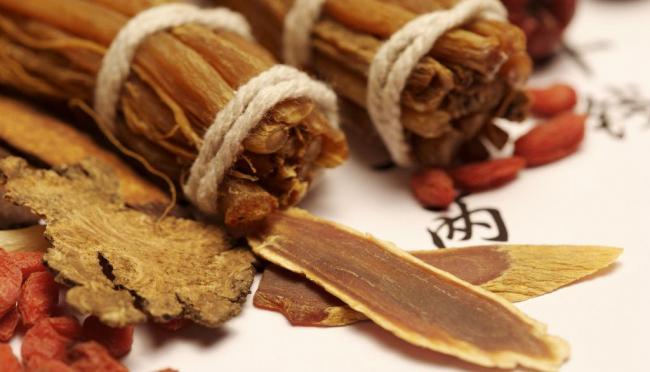 请在此处输入您的文本
请在此处输入您的文本
请在此处输入您的文本
请在此处输入您的文本
请在此处输入您的文本
请在此处输入您的文本
请在此处输入您的文本
请在此处输入您的文本
请在此处输入您的文本
请在此处输入您的文本
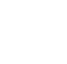 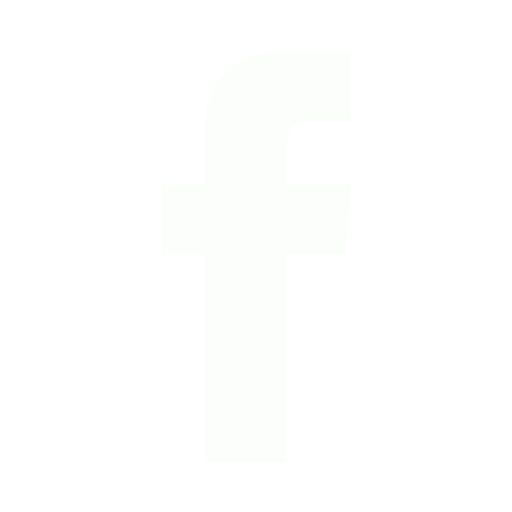 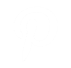 标题文本预设
标题文本预设
标题文本预设
此部分内容作为文字排版占位显示（建议使用主题字体）
此部分内容作为文字排版占位显示（建议使用主题字体）
此部分内容作为文字排版占位显示（建议使用主题字体）
标题文本预设
标题文本预设
标题文本预设
标题文本预设
标题文本预设
标题文本预设
标题文本预设
此部分内容作为文字排版占位显示（建议使用主题字体）
标题文本预设
标题文本预设
此部分内容作为文字排版占位显示（建议使用主题字体）
此部分内容作为文字排版占位显示（建议使用主题字体）
标题文本预设
标题文本预设
此部分内容作为文字排版占位显示（建议使用主题字体）
此部分内容作为文字排版占位显示（建议使用主题字体）
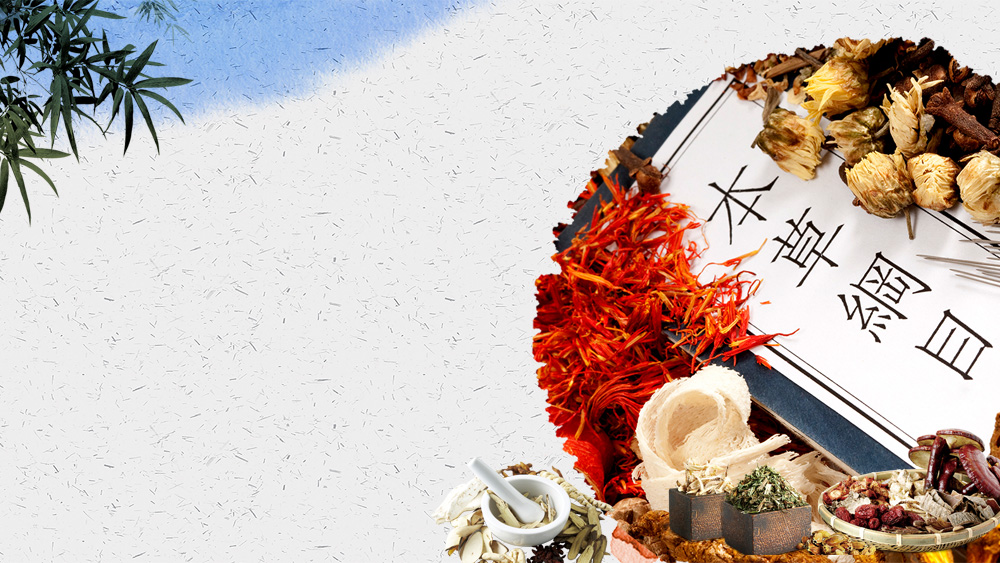 相关标题文字
年度工作概述
工作完成情况
成功项目展示
工作存在不足
此部分内容作为文字排版占位显示（建议使用主题字体）
此部分内容作为文字排版占位显示（建议使用主题字体）
此部分内容作为文字排版占位显示（建议使用主题字体）
02
04
06
01
03
05
此部分内容作为文字排版占位显示（建议使用主题字体）
此部分内容作为文字排版占位显示（建议使用主题字体）
此部分内容作为文字排版占位显示（建议使用主题字体）
点击请替换文字内容
点击请替换文字内容
点击请替换文字内容
请替换文字内容，点击添加相关标题文字，修改文字内容，也可以直接复制你的内容到此。请替换文字内容，点击添加相关标题文字，修改文字内容，也可以直接复制你的内容到此。
请替换文字内容，点击添加相关标题文字，修改文字内容，也可以直接复制你的内容到此。请替换文字内容，点击添加相关标题文字，修改文字内容，也可以直接复制你的内容到此。
请替换文字内容，点击添加相关标题文字，修改文字内容，也可以直接复制你的内容到此。请替换文字内容，点击添加相关标题文字，修改文字内容，也可以直接复制你的内容到此。
标题文本预设
此部分内容作为文字排版占位显示 （建议使用主题字体）
标题文本预设
此部分内容作为文字排版占位显示 （建议使用主题字体）
标题文本预设
此部分内容作为文字排版占位显示 （建议使用主题字体）
标题文本预设
此部分内容作为文字排版占位显示 （建议使用主题字体）
标题文本预设
此部分内容作为文字排版占位显示 （建议使用主题字体）
单击填加标题
单击此处添加文本单击此处添加文本单击此处添加文本单击此处添加文本单击此添加文本单击此处添加文本
单击此处添加文本单击此处添加文本
单击此处添加文本单击此处添加文本

单击此处添加文本单击此处添加文本
单击此处添加文本单击此处添加文本

单击此处添加文本单击此处添加文本
单击此处添加文本单击此处添加文本
.
单击此处添加文本单击此处添加文本单击此处添加文本单击此处添加文本单击此添加文本单击此处添加文本
在此录入上述图表的描述说明在此录入上述图表的描述说明
在此录入上述图表的描述说明在此录入上述图表的描述说明
在此录入上述图表的描述说明在此录入上述图表的描述说明
输入标题
输入标题
输入标题
在此录入上述图表的描述说明在此录入上述图表的描述说明
在此录入上述图表的描述说明在此录入上述图表的描述说明
输入标题
输入标题
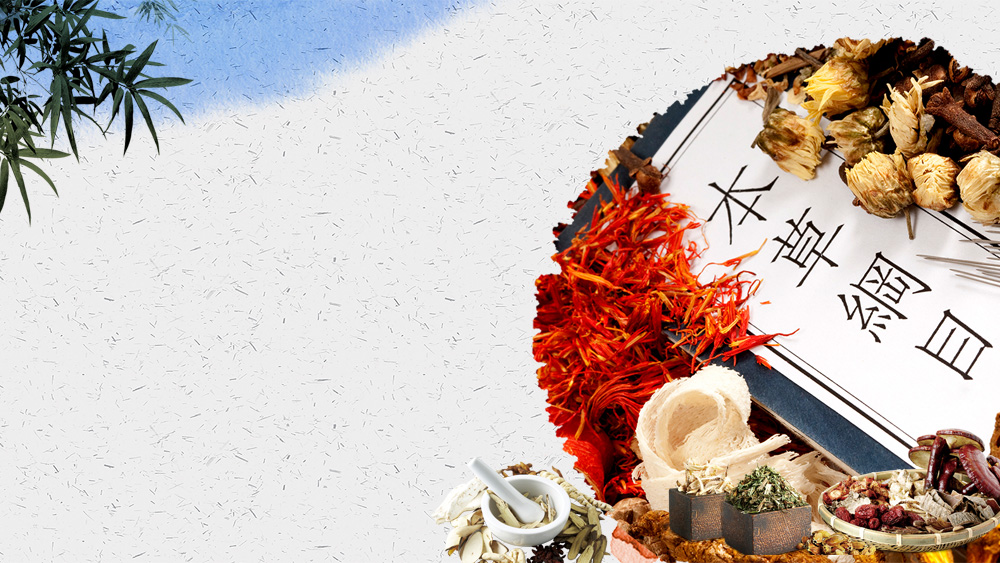 相关标题文字
年度工作概述
工作完成情况
成功项目展示
工作存在不足
标题文本预设
标题文本预设
此部分内容作为文字排版占位显示（建议使用主题字体）
此部分内容作为文字排版占位显示（建议使用主题字体）
此部分内容作为文字排版占位显示（建议使用主题字体）
此部分内容作为文字排版占位显示（建议使用主题字体）
标题文本预设
此部分内容作为文字排版占位显示 （建议使用主题字体）
标题文本预设
标题文本预设
标题文本预设
标题文本预设
标题文本预设
此部分内容作为文字排版占位显示 （建议使用主题字体）
此部分内容作为文字排版占位显示 （建议使用主题字体）
此部分内容作为文字排版占位显示 （建议使用主题字体）
此部分内容作为文字排版占位显示 （建议使用主题字体）
此部分内容作为文字排版占位显示 （建议使用主题字体）
标题文本预设
标题文本预设
标题文本预设
标题文本预设
标题文本预设
添加标题
添加标题
01
04
此处添加详细文本描述，建议与标题相关并符合整体语言风格
此处添加详细文本描述，建议与标题相关并符合整体语言风格
添加标题
添加标题
02
05
此处添加详细文本描述，建议与标题相关并符合整体语言风格
此处添加详细文本描述，建议与标题相关并符合整体，语言描述尽量简洁。
01
02
03
单击填加标题
单击填加标题
单击填加标题
单击此处添加文本单击此处添加文本单击此处添加文本单击此处添加文本单击此添加文本单击此处添加文本
单击此处添加文本单击此处添加文本单击此处添加文本单击此处添加文本单击此添加文本单击此处添加文本
单击此处添加文本单击此处添加文本单击此处添加文本单击此处添加文本单击此添加文本单击此处添加文本
标题文本预设
标题文本预设
此部分内容作为文字排版占位显示
（建议使用主题字体）
此部分内容作为文字排版占位显示
（建议使用主题字体）
标题文本预设
标题文本预设
此部分内容作为文字排版占位显示
（建议使用主题字体）
此部分内容作为文字排版占位显示
（建议使用主题字体）
标题文本预设
标题文本预设
此部分内容作为文字排版占位显示
（建议使用主题字体）
此部分内容作为文字排版占位显示
（建议使用主题字体）
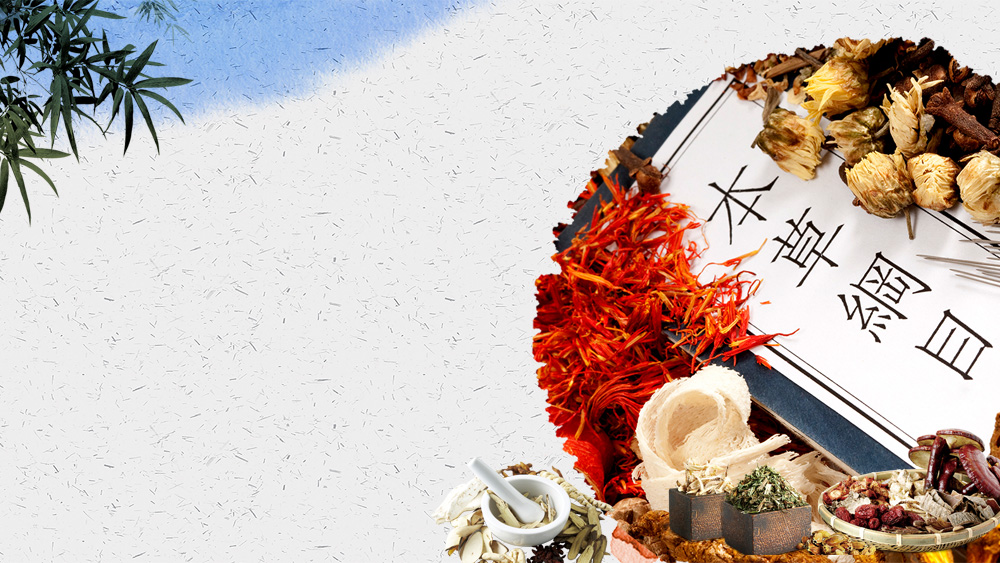 谢谢您的观看
[中医草药][美颜养生][中医文化]
部门：中医部  职务：中医经理